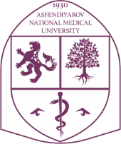 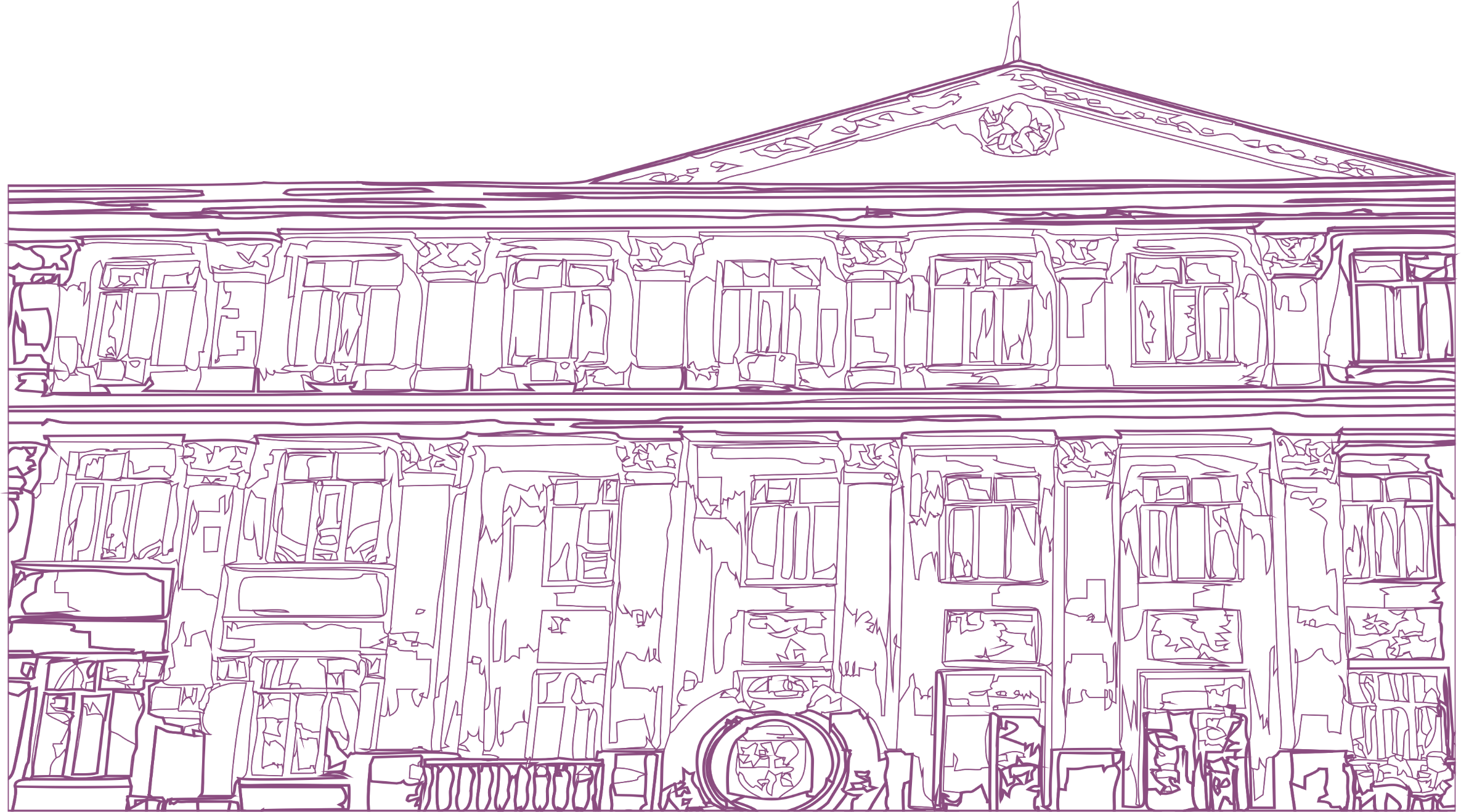 КАЗАХСКИЙ НАЦИОНАЛЬНЫЙ МЕДИЦИНСКИЙ УНИВЕРСИТЕТ ИМЕНИ С.Д. АСФЕНДИЯРОВА
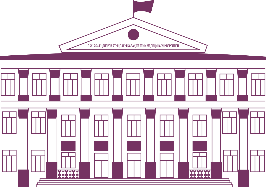 Отчет деятельности УМО за 2022-2023 уч.год
заместитель председателя УМО Сыдыкова С.И.
Алматы - 2023
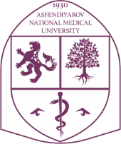 План работы УМО направления подготовки «Здравоохранение» на 22-23 уч.г.
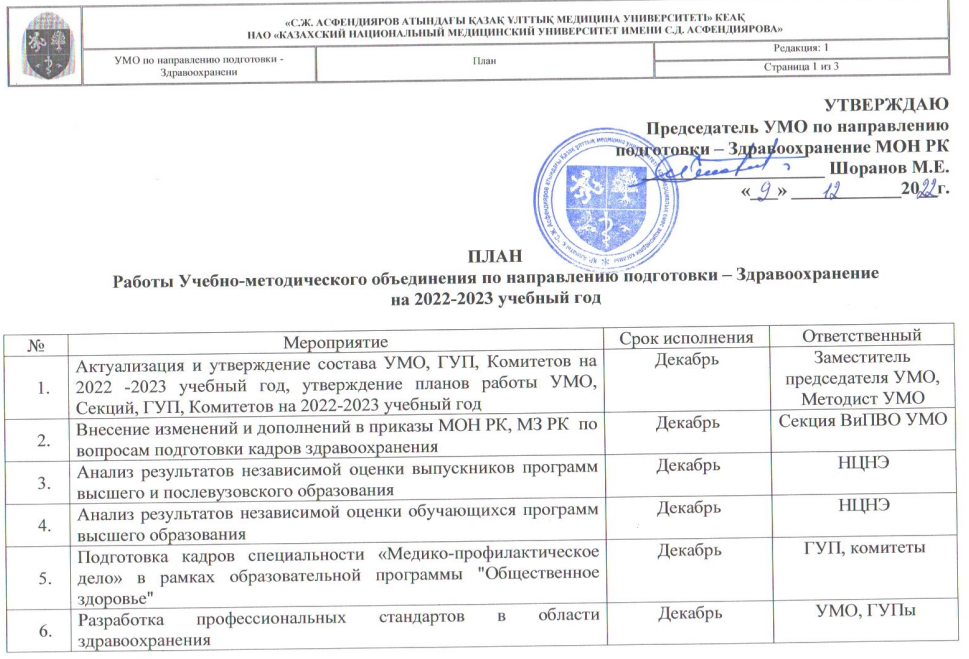 КазНМУ им. С.Д.АСФЕНДИЯРОВА
2
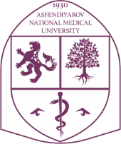 План работы УМО направления подготовки «Здравоохранение» на 22-23 уч.г.
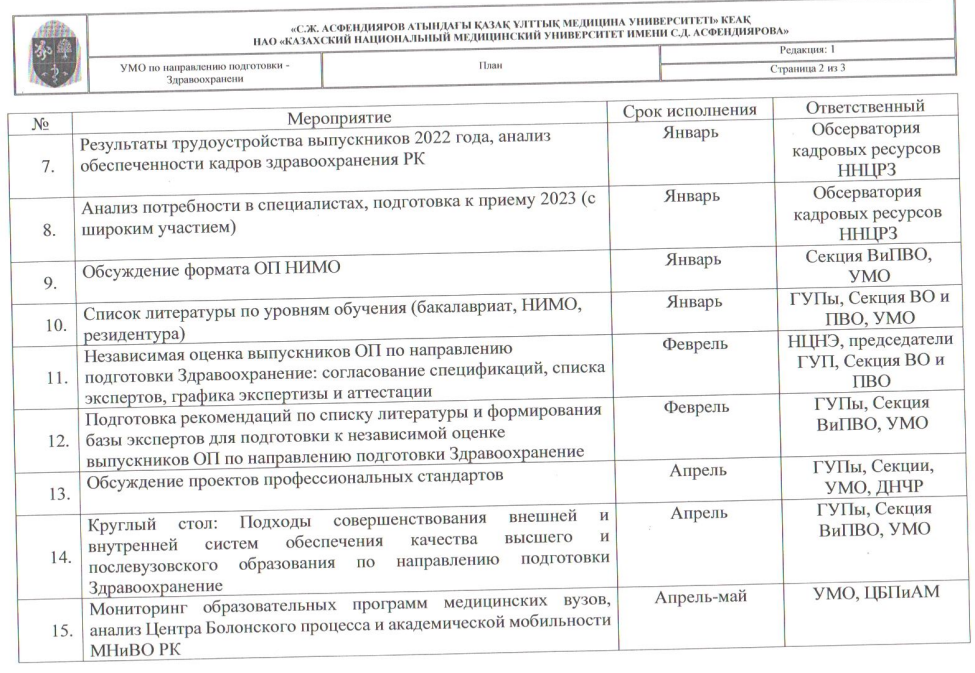 КазНМУ им. С.Д.АСФЕНДИЯРОВА
3
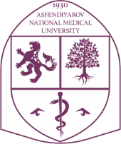 План работы УМО направления подготовки «Здравоохранение» на 22-23 уч.г.
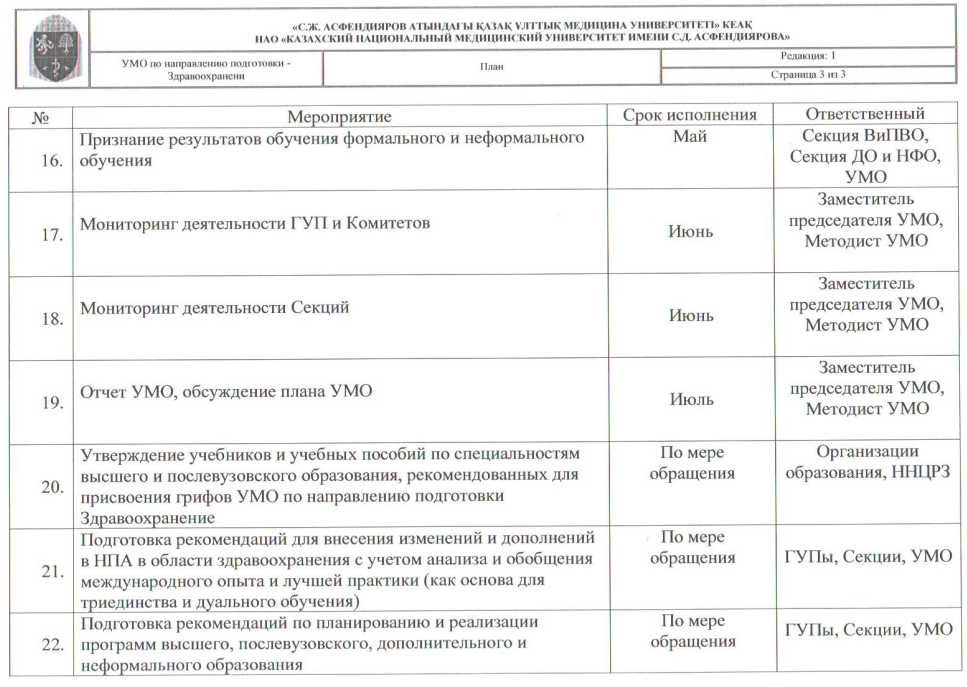 КазНМУ им. С.Д.АСФЕНДИЯРОВА
4
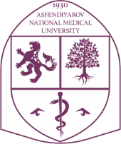 План работы УМО направления подготовки «Здравоохранение» на 22-23 уч.г.
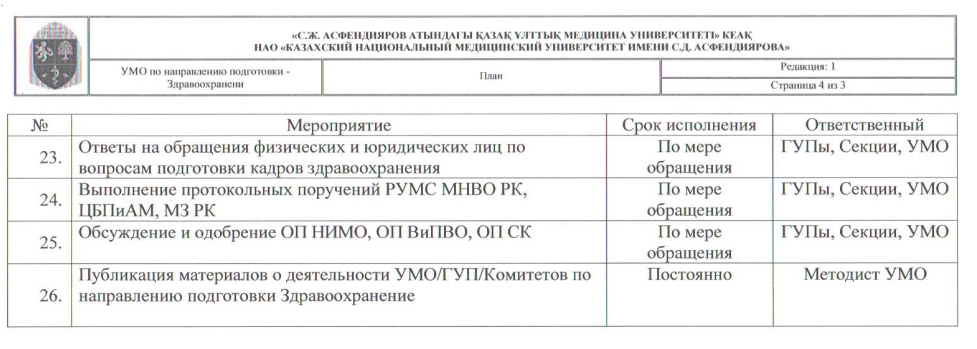 КазНМУ им. С.Д.АСФЕНДИЯРОВА
5
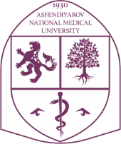 Плановые заседания УМО направления «Здравоохранение» на 22-23 уч.г.
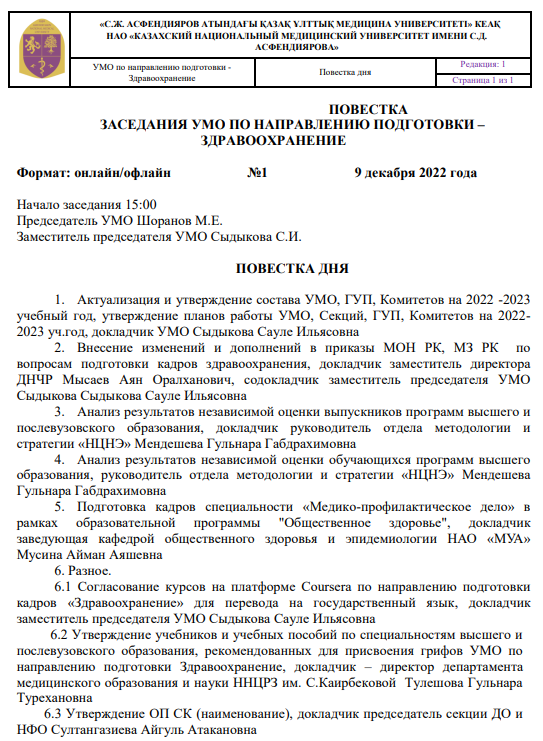 КазНМУ им. С.Д.АСФЕНДИЯРОВА
6
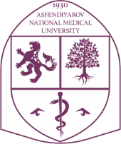 Плановые заседания УМО направления «Здравоохранение» на 22-23 уч.г.
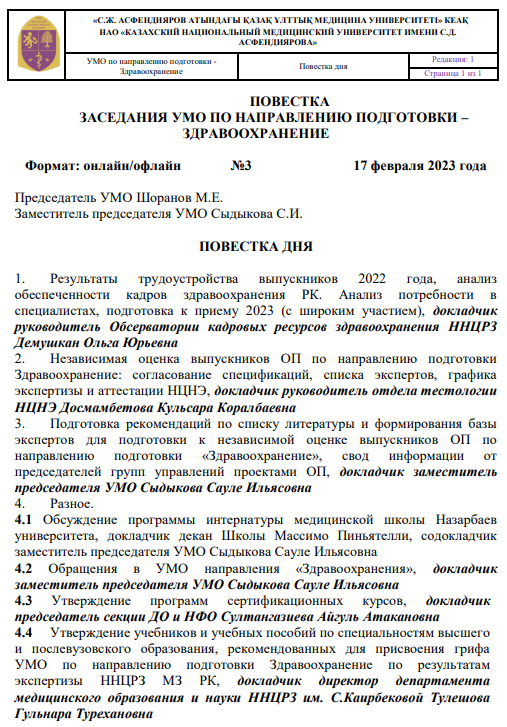 КазНМУ им. С.Д.АСФЕНДИЯРОВА
7
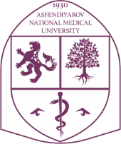 Плановые заседания УМО направления «Здравоохранение» на 22-23 уч.г.
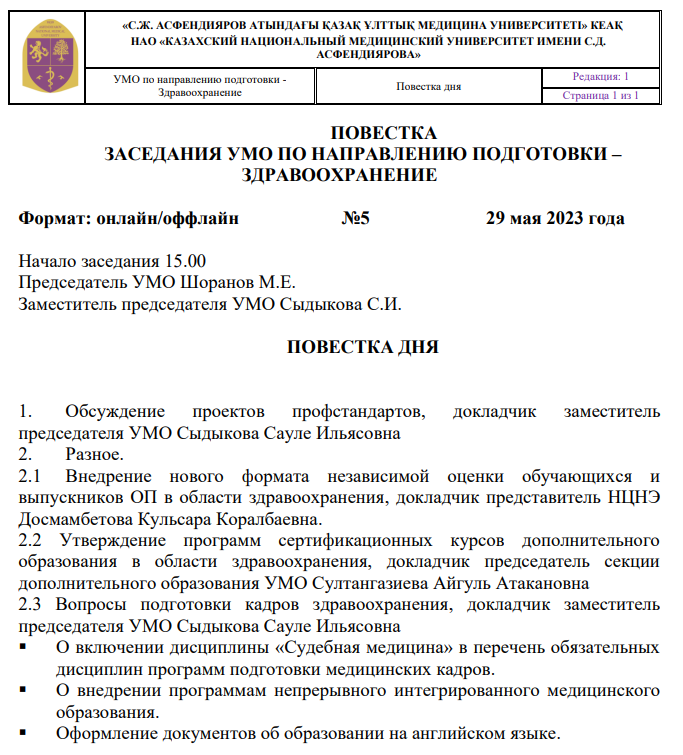 КазНМУ им. С.Д.АСФЕНДИЯРОВА
8
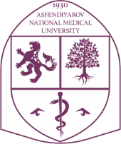 Внеочередные заседания УМО «Здравоохранение» на 22-23 уч.г.
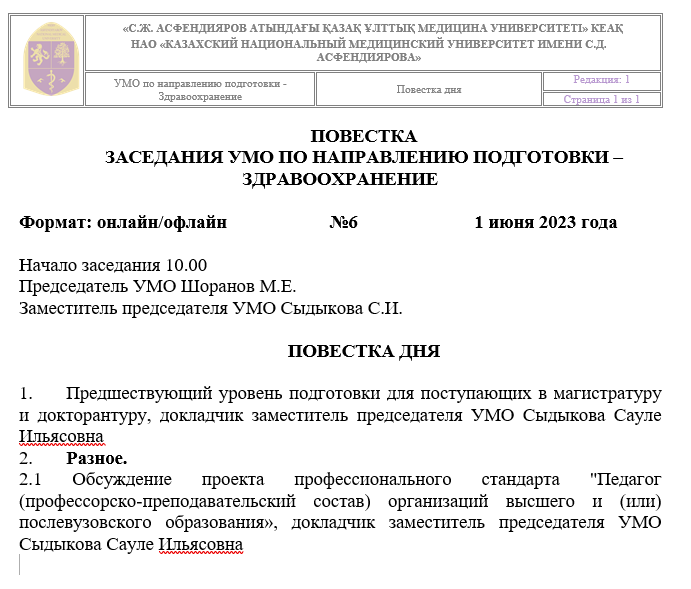 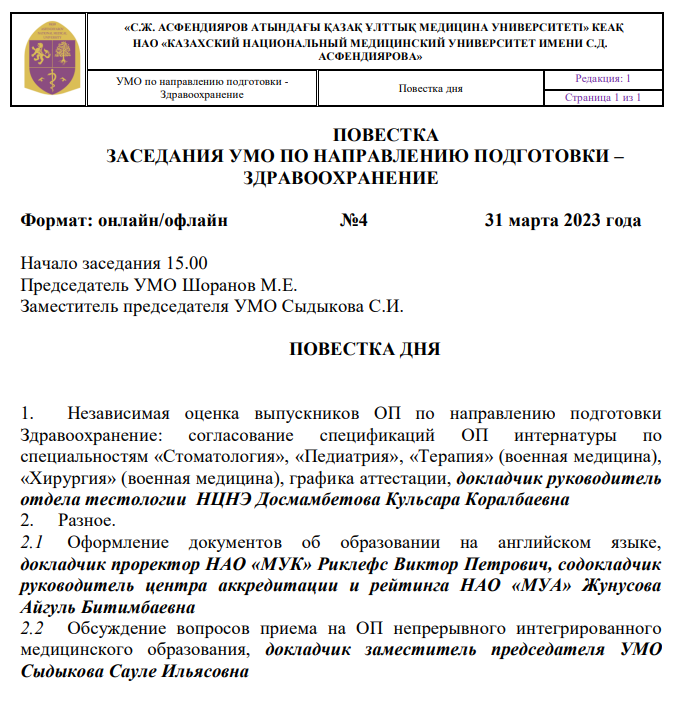 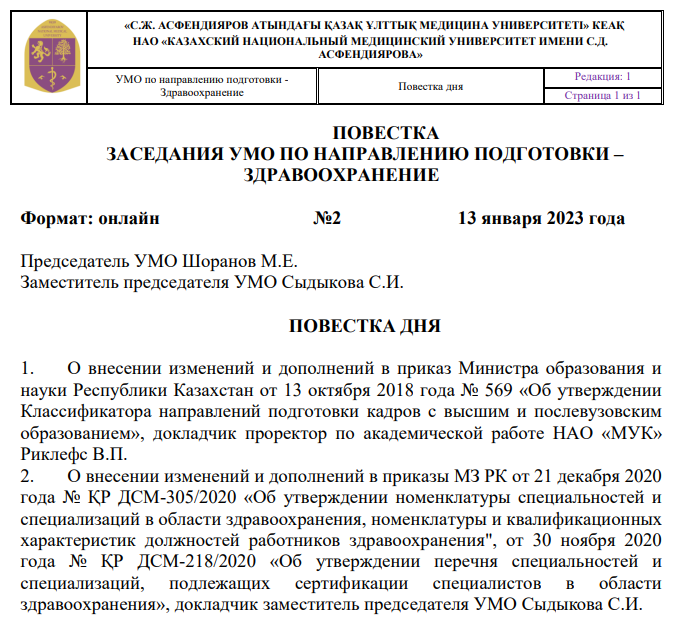 КазНМУ им. С.Д.АСФЕНДИЯРОВА
9
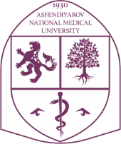 Круглые столы УМО направления «Здравоохранение» на 22-23 уч.г.
КазНМУ им. С.Д.АСФЕНДИЯРОВА
10
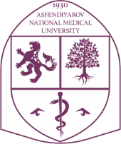 Переносятся вопросы
КазНМУ им. С.Д.АСФЕНДИЯРОВА
11
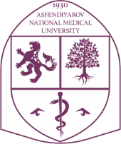 КАЗАХСКИЙ НАЦИОНАЛЬНЫЙ МЕДИЦИНСКИЙ УНИВЕРСИТЕТ ИМЕНИ С.Д. АСФЕНДИЯРОВА
Благодарю за внимание!
​@kaznmuhttps://www.facebook.com/KazNMU
https://www.youtube.com/kaznmu
​г. Алматы, ул. Толе би, 94+7 727 338 70 90www.kaznmu.kzkaznmu@kaznmu.kz
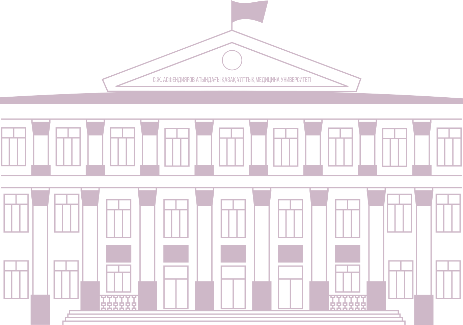 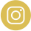 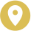 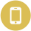 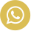 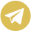 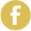 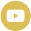 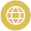 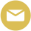